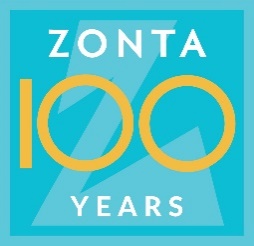 District 3
Leadership Development
Governor’s Seminar – 2018 
Tebbie Clift, Coordinator
District 3 Leadership Development
Leadership Development Committee and Initiative
Article XII  Committees 
     SECTION 12
It shall develop and provide resources for leadership development at all levels of Zonta International.
2018-2020
Oversee Training
Provide Support
Strong and Vibrant Clubs
District Leadership Development
Ensure the District Board is trained
Work with the District Board to ensure that club officers are trained
Ensure that all levels use the resources available
Provide training as and when required
Seek out District trainers to assist  
Support the District Nominating Committee to identify potential leaders and skills needed
Strong and Vibrant Clubs…
What does a strong and vibrant club look like to you? Name 2-3 elements that describe this.

What would you suggest to bring 
     your club and it’s members ‘up to 
     speed’ by the end of the Centennial  
     Biennium?
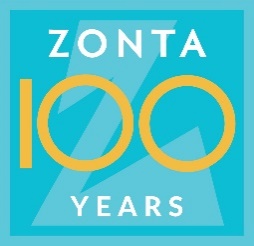 District 3
Leadership Development
INFORM 

      TRAIN     DEVELOP
Zonta International Leadership Development Programhttps://www.zonta.org/Membership/Tools/Leadership
[Speaker Notes: https://www.zonta.org/Membership/Tools/Leadership]
E-learning Online system
Organizational knowledge
Personal and professional development
Expand leadership
Six Modules
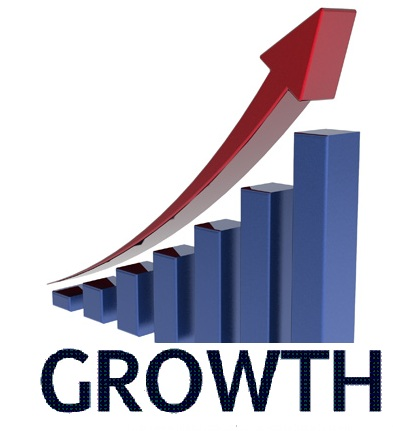 1.0  	Governance
2.0  	Goal Inspired Leadership
3.0  	People Leadership
4.0  	Financial Leadership
5.0  	Business Strategies
6.0 	Membership Engagement & Growth
9
Current and Available
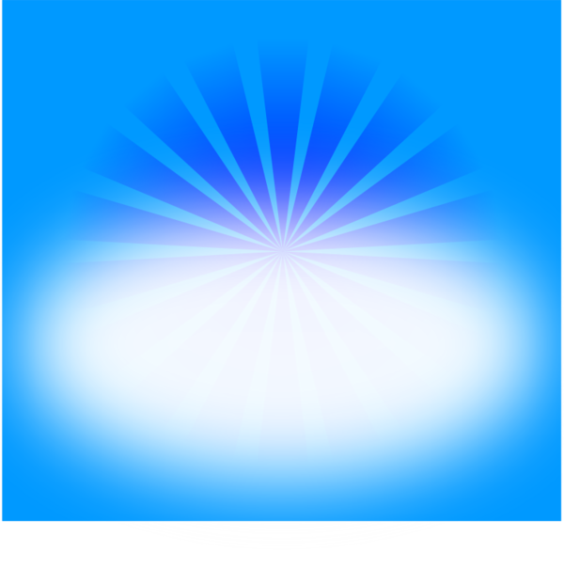 LMS  now ‘live’ 
Initial focus on Club
Geared to support active club life
Over 30 sessions completed
More in development
10
Questions?
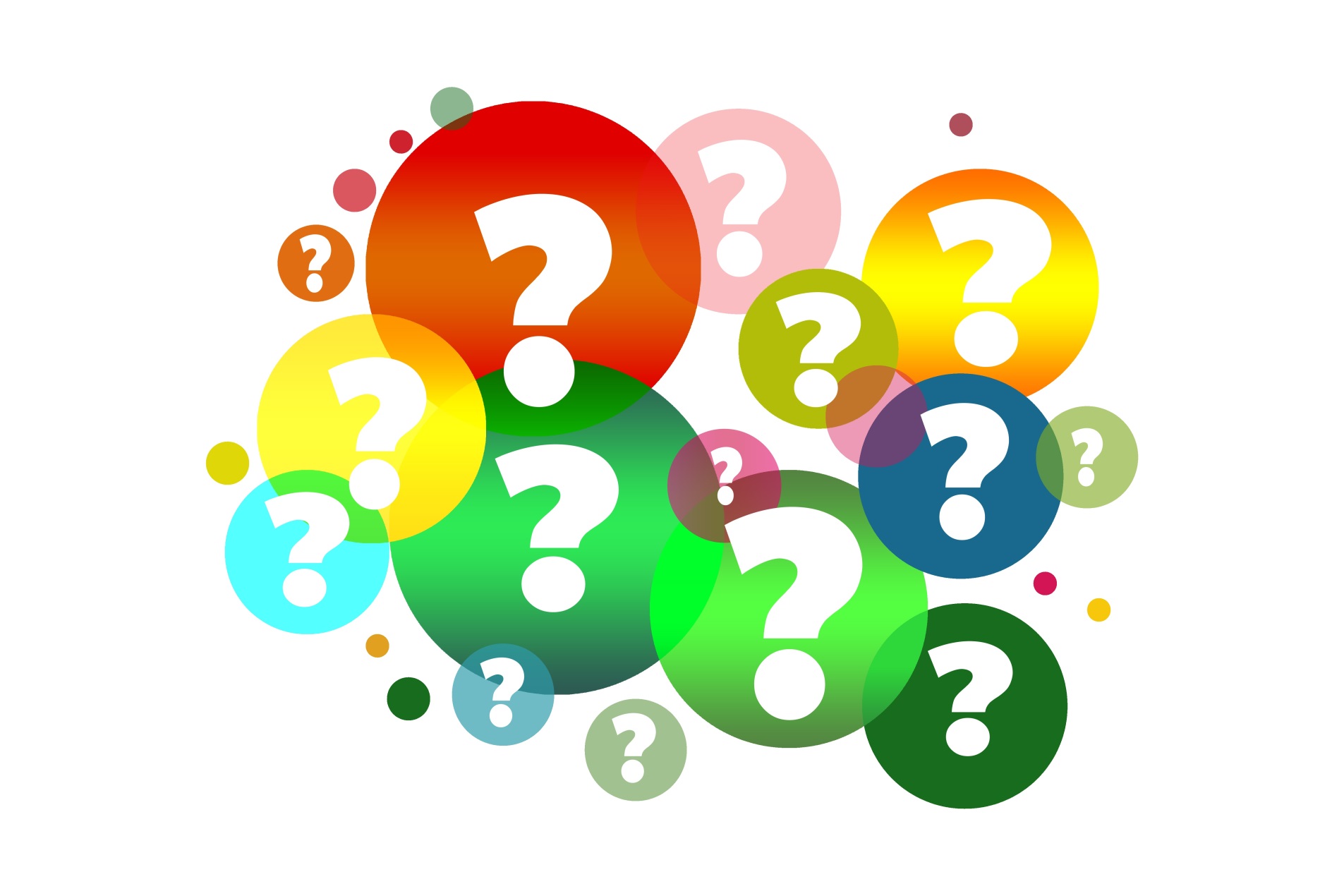 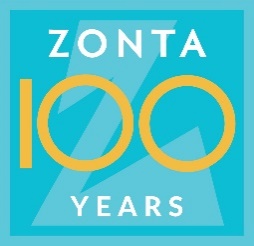 District 3
Leadership Development
Tebbie Clift, Coordinator
District 3 Leadership Development
Zonta Club of New York
tebbieclift2@gmail.com